NAFTNE PLOŠČADI
ČRPANJE NAFTE
NAFTA
Nafta je gosta, temnorjava ali zelena vnetljiva tekočina, ki se nahaja v zgornjih plasteh nekaterih delov Zemljine skorje. Surova nafta je zmes organskih in anorganskih spojin. Med organskimi spojinami v nafti pa prevladuje ogljikovodik. Danes je to zelo pomemben energetski in surovinski vir.
Nafto pridobivajo z vrtanjem in črpanjem na kopnem in pod morsko gladino. Kraje kjer nafto črpajo imenujemo naftne ploščadi.
NAFTNE PLOŠČADI
Največje države proizvajalke so države Bližnjega vzhoda. To so:
Rusija
ZDA
Nigerija
Venezuela
Mehika
Norveška
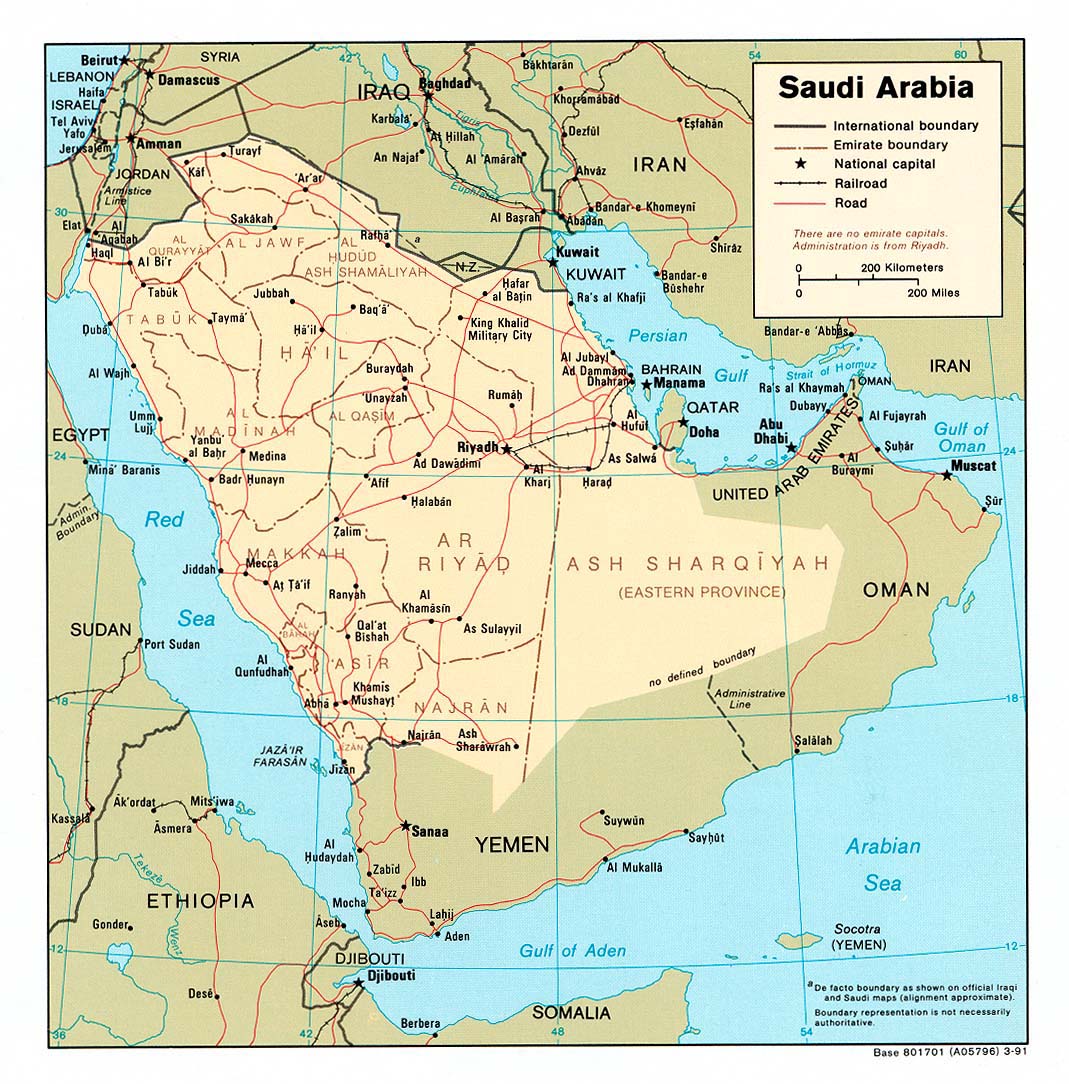 NAFTNE PLOŠČADI
V državah Bližnjega vzhoda leži več kot 60% preostalih svetovnih naftnih zalog, največ pa v Saudovi arabiji.
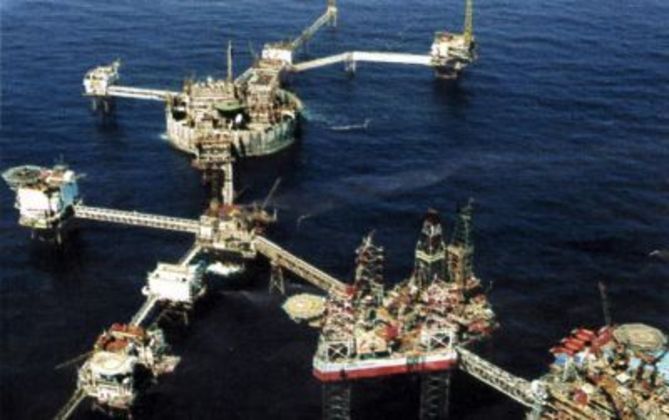 ČRPANJE NAFTE
Nafto je pred rabo potrebno predelati tako, da najprej odstranijo vodo, raztopljene snovi in druge primesi. 
Pline izločajo s frakcionirno destilacijo: velika kolona ki jo imenujejo frakcionirna kolona, je na dnu zelo vroča, proti vrhu pa vedno hladnejša. Vrela nafta vstopa v kolono kot para, ob dviganju pa se vse bolj hladi. Tako ločijo nafto glede na različna vrelišča na bencin, kerozin, plinsko olje in preostanek.
ČRPANJE NAFTE
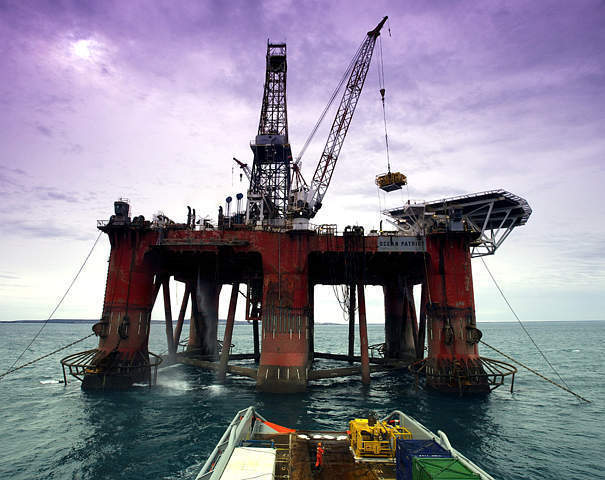 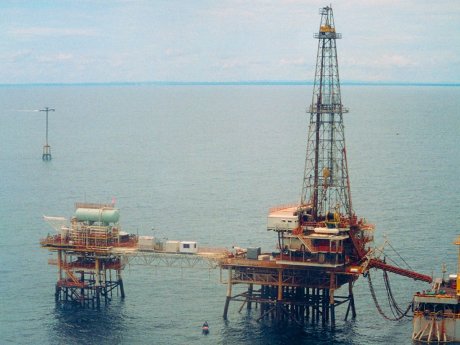 ČRPANJE NAFTE
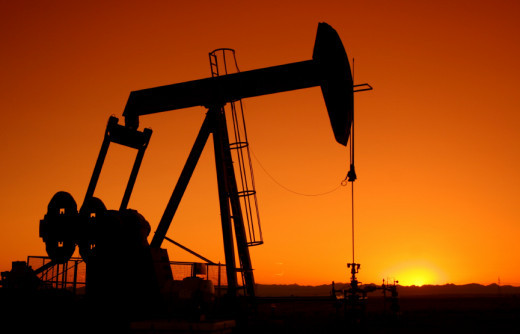 ČRPANJE NAFTE
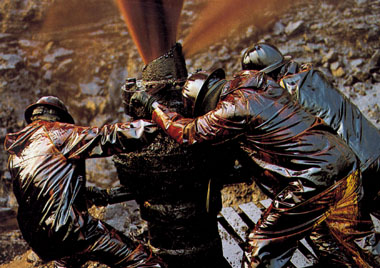 ČRPANJE NAFTE
ZELO 
                                                            LAHKO
                                                        VNETLJIVO
                                                      
                                                         V:  158,9 l
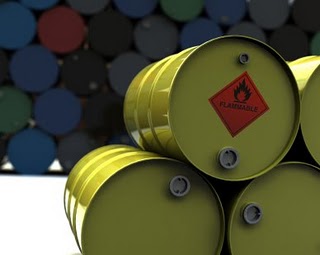 VIRI
http://sl.wikipedia.org/wiki/Nafta ;
http://www2.arnes.si/~sspzkola/nafta.htm ;
Leksikon Cankarjeve založbe, str. 635, ČGP Delo, Ljubljana 1984 ;
Veliki atlas sveta, str. 67 G5, Mladinska knjiga, Ljubljana 1972 ;
Revija Gea, str. 26, št. 12, december 01 & Revija Gea str. 18, št. 6, junij  03 .